الرِّيف وَالمَدينَة (1)
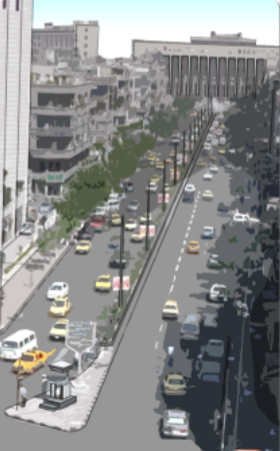 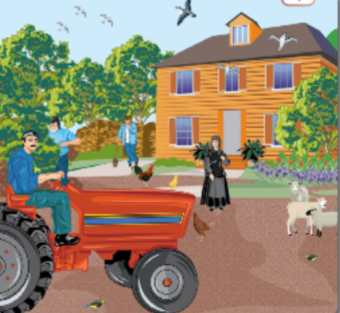 Dr. Ehab Atta
1
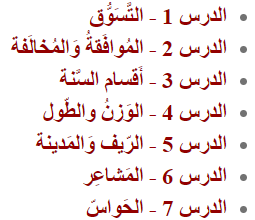 2
3
4
5
6
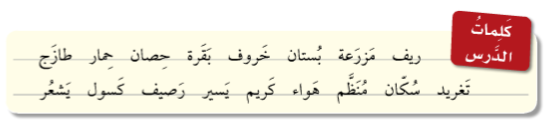 7
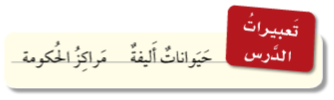 8
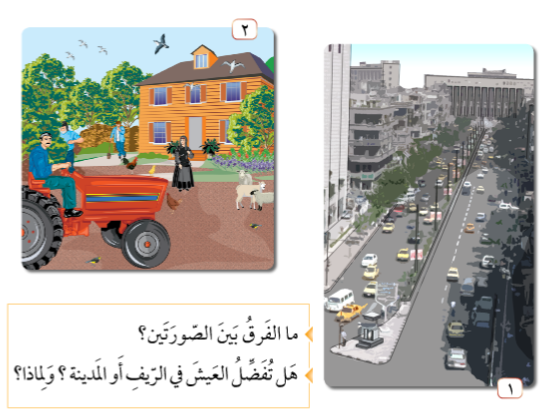 9
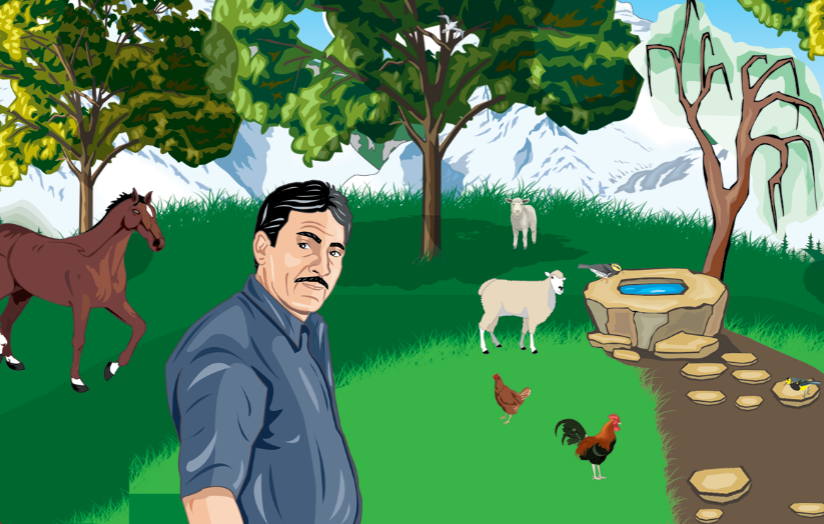 10
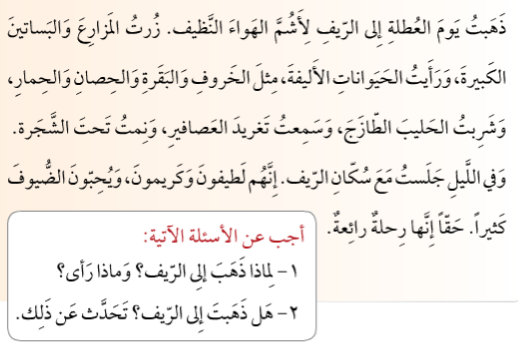 11
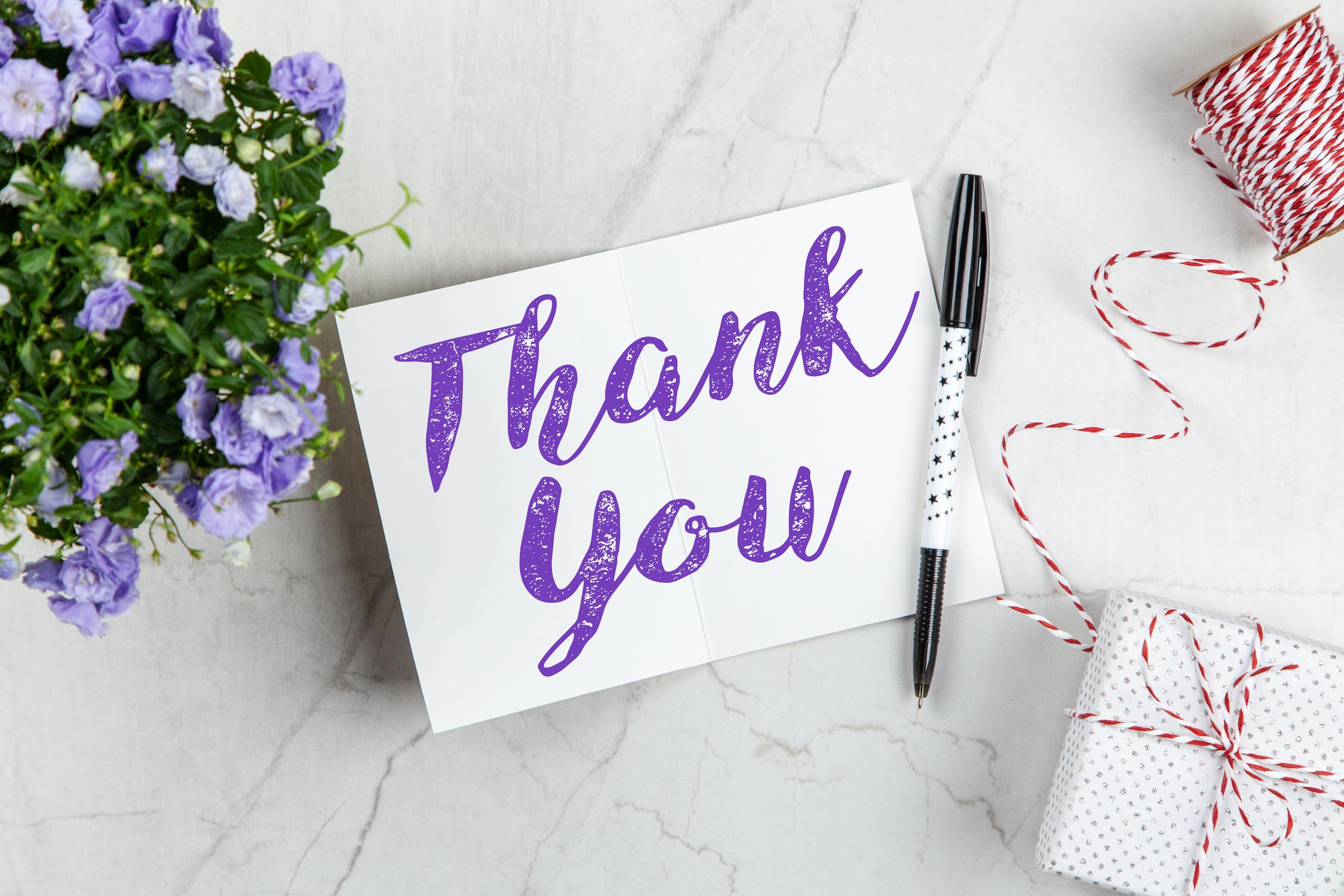 12